Trouvez le stage ou le job de vos rêves grâce à la plate forme carrière deLe Mans Université !CONNECTEZ-VOUS À VOTRE CAREER CENTER VIA VOTRE ENT
Espace Perso
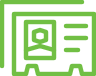 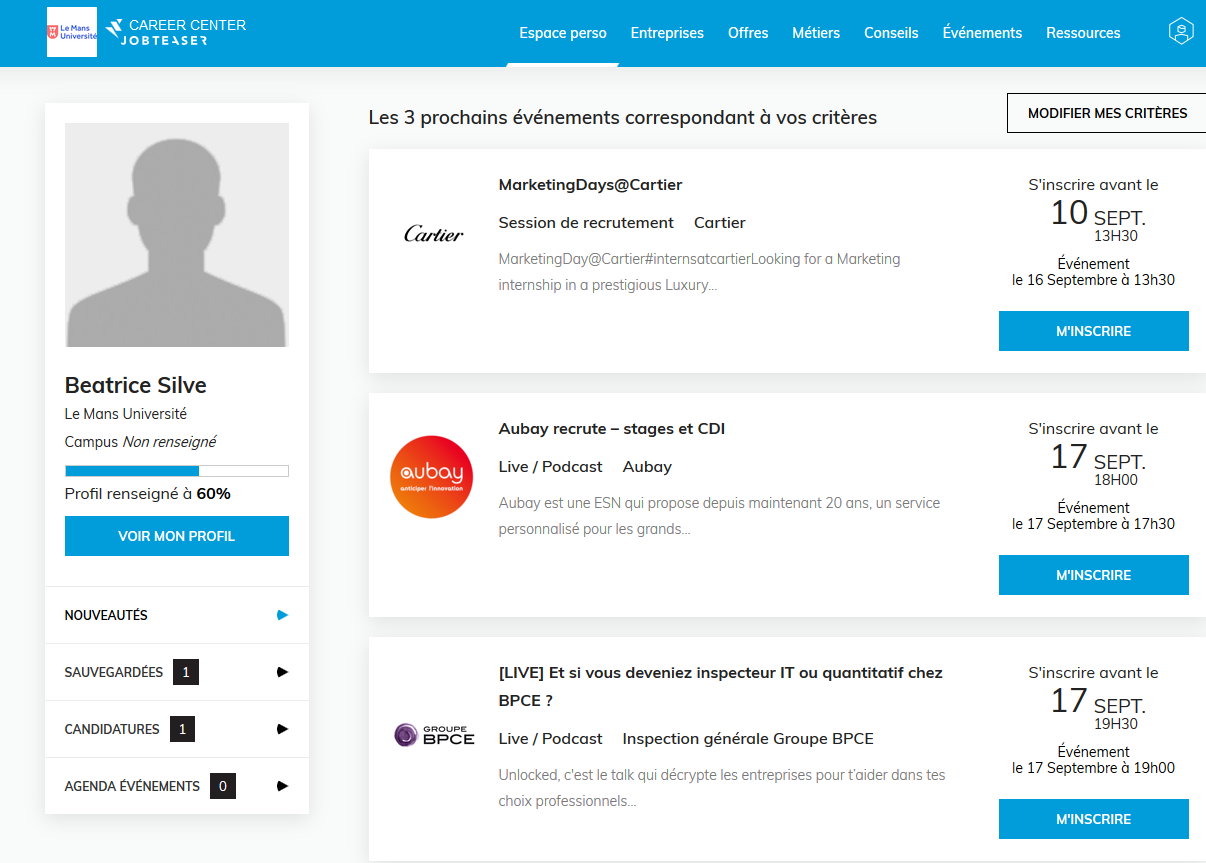 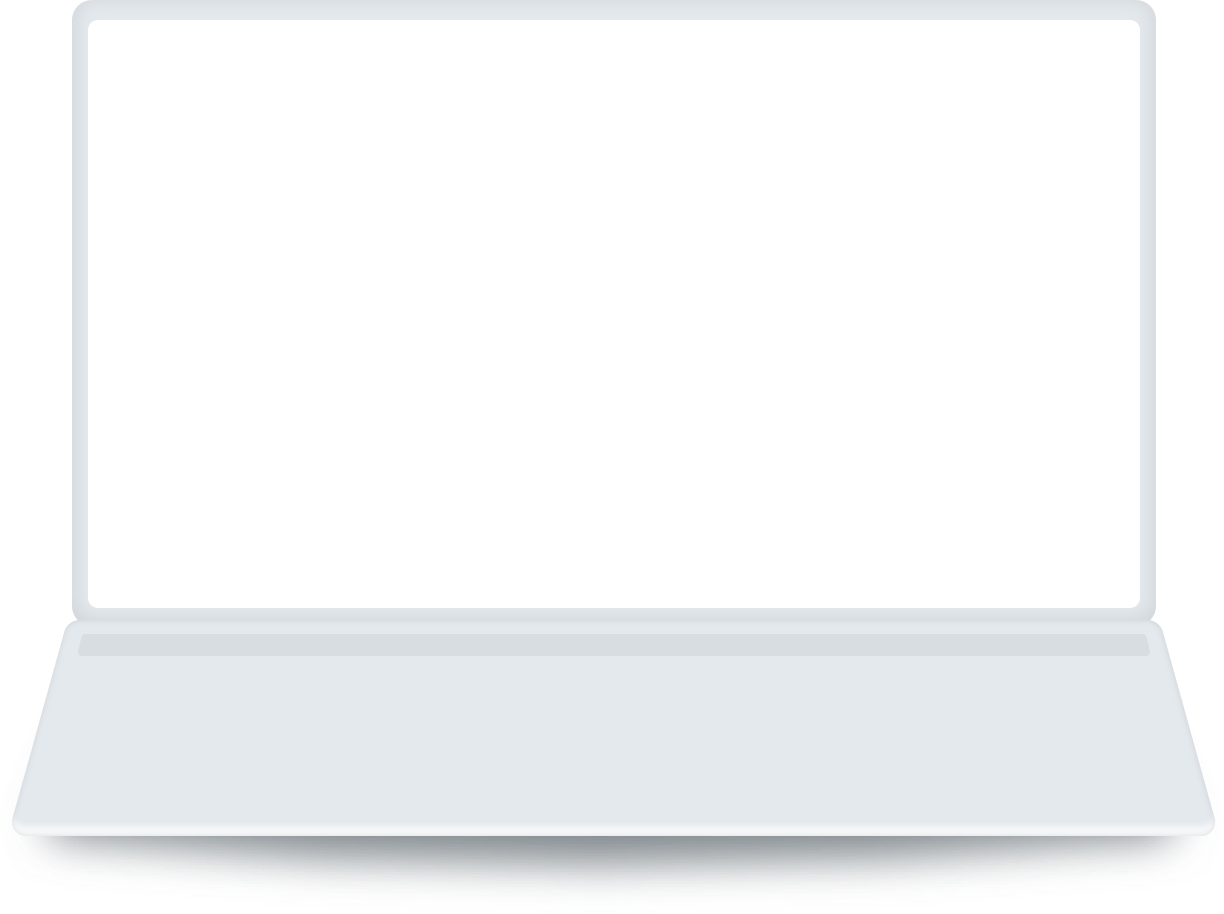 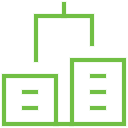 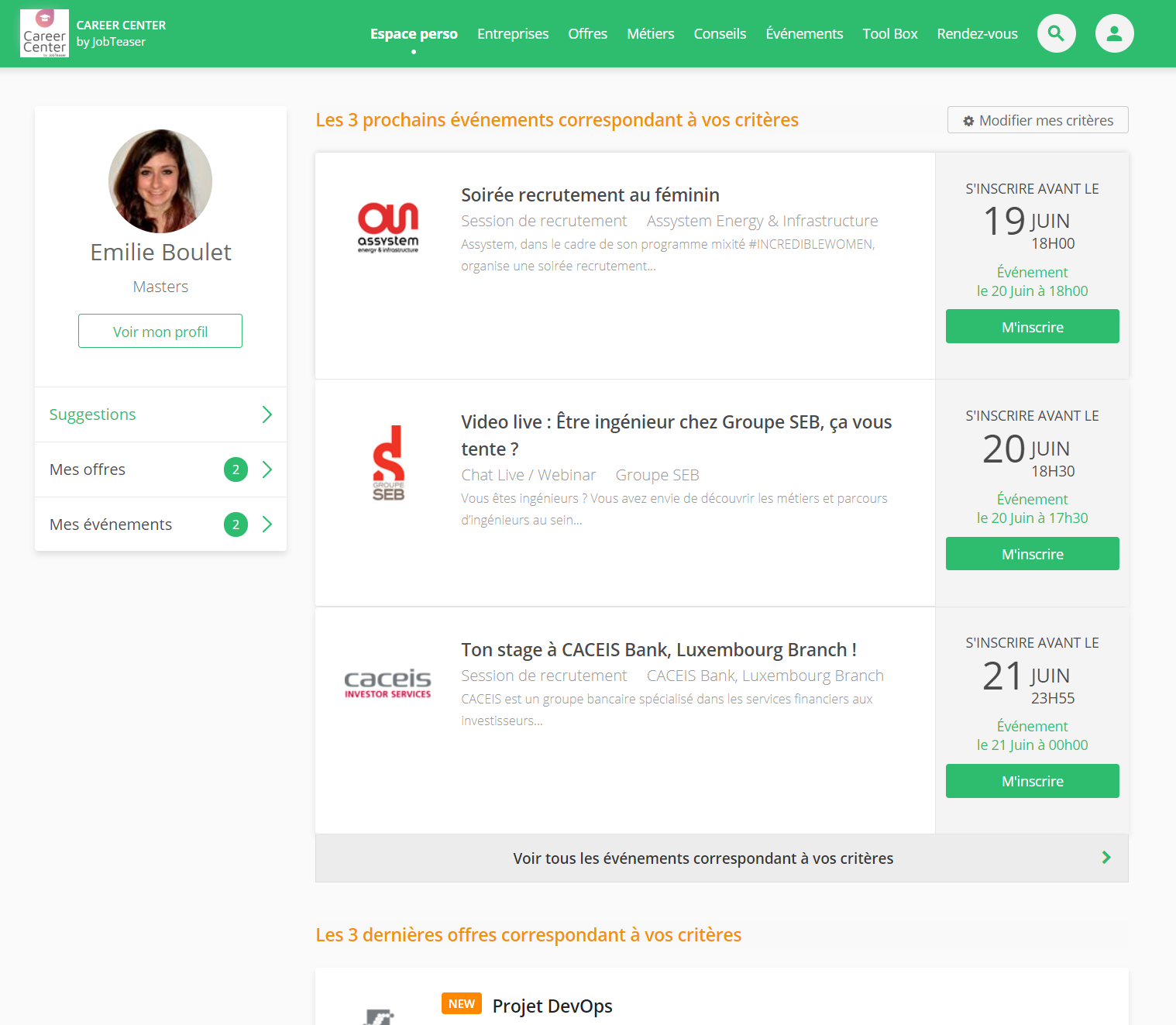 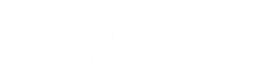 Fiches Entreprises : plus de 1600
VOTRE CAPTURE D’ÉCRAN
Expériences : pour en savoir plus…
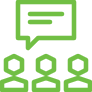 Offres: stage, emploi, alternance…. plus de 15 0000 offres
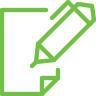 Vidéos Métiers
Conseils : CV, LM, entretien,trouver un stage à l’étranger ….
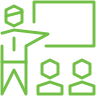 Évènements : stage dating, job dating …
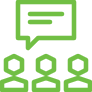 Ressources : les sites par secteur d’activité
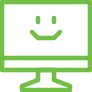 Toutes les informations, fonctionnalités et outils dont vous avez besoin pour faire décoller votre carrière
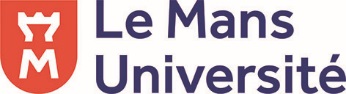